Short-Circuit Transconductance
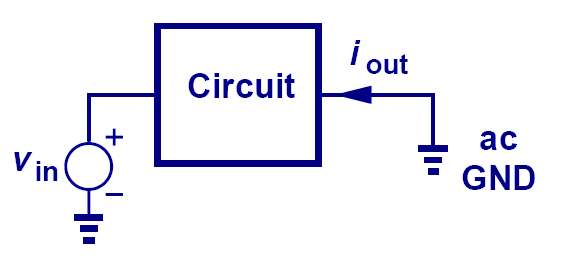 The short-circuit transconductance of a circuit measures its strength in converting input voltage to output current.
CH 9  Cascode Stages and Current Mirrors
2
Transconductance Example
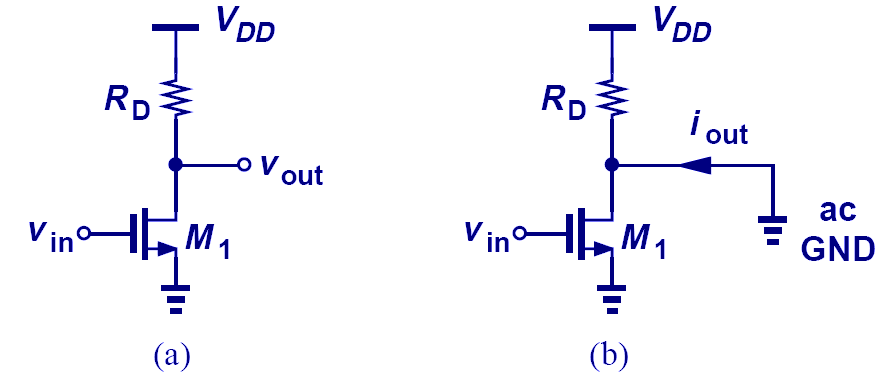 CH 9  Cascode Stages and Current Mirrors
3
Derivation of Voltage Gain
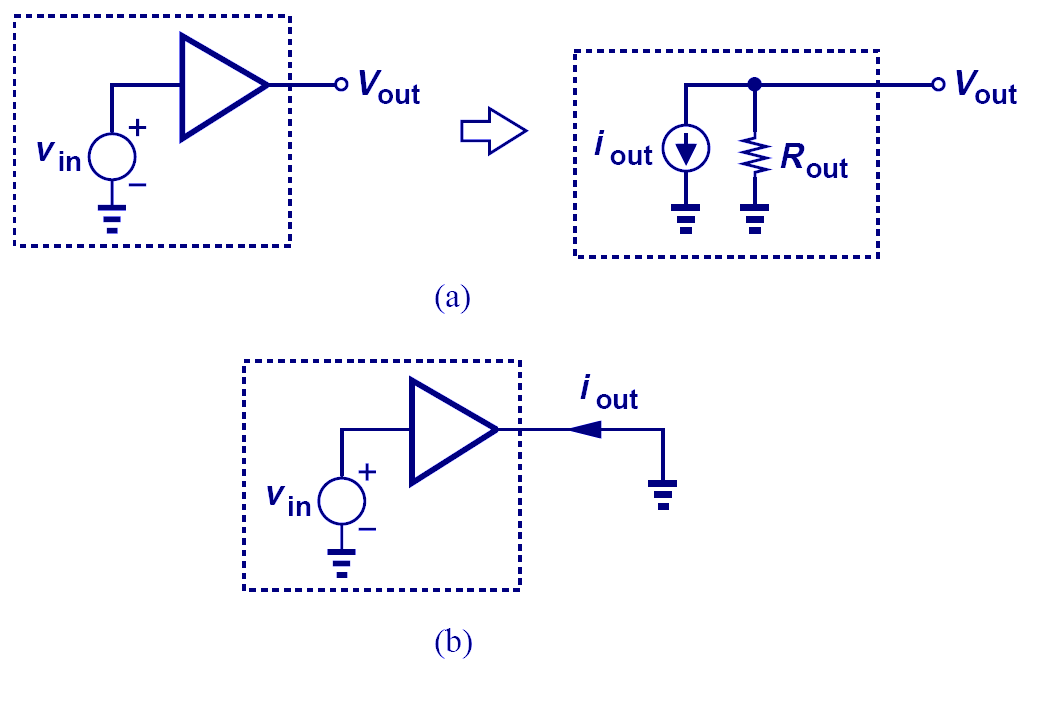 By representing a linear circuit with its Norton equivalent, the relationship between Vout and Vin can be expressed by the product of Gm and Rout.
CH 9  Cascode Stages and Current Mirrors
4
Example:  Voltage Gain
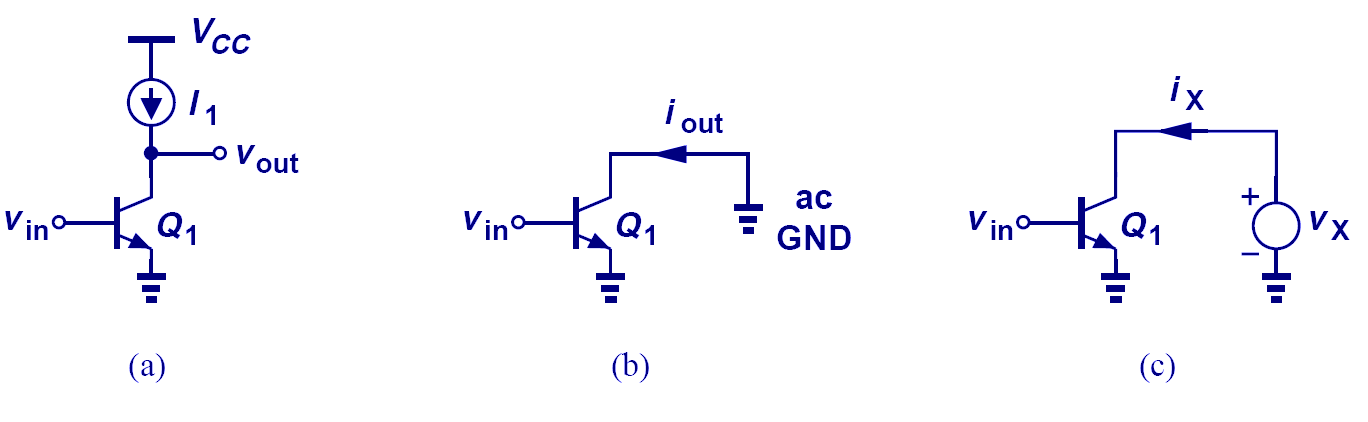 CH 9  Cascode Stages and Current Mirrors
5
Comparison between Bipolar Cascode and CE Stage
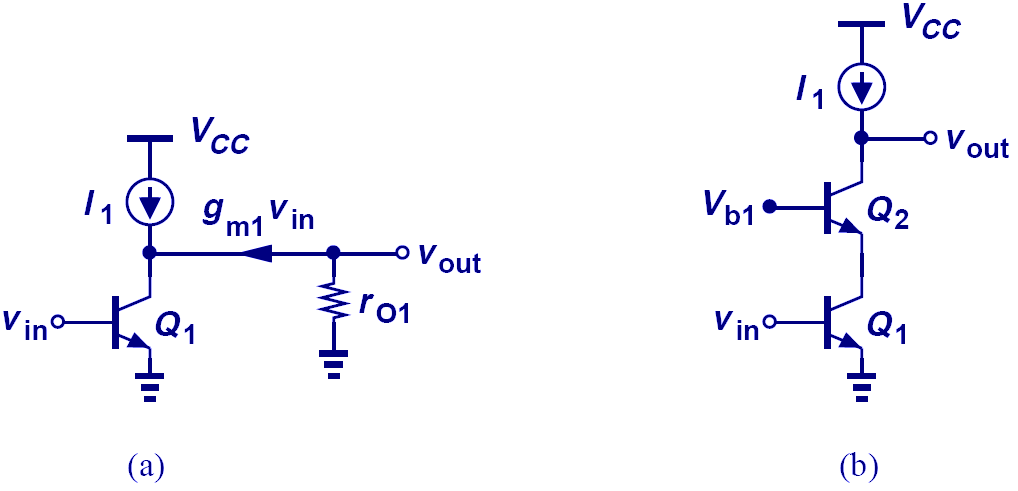 Since the output impedance of bipolar cascode is higher than that of the CE stage, we would expect its voltage gain to be higher as well.
CH 9  Cascode Stages and Current Mirrors
6
Voltage Gain of Bipolar Cascode Amplifier
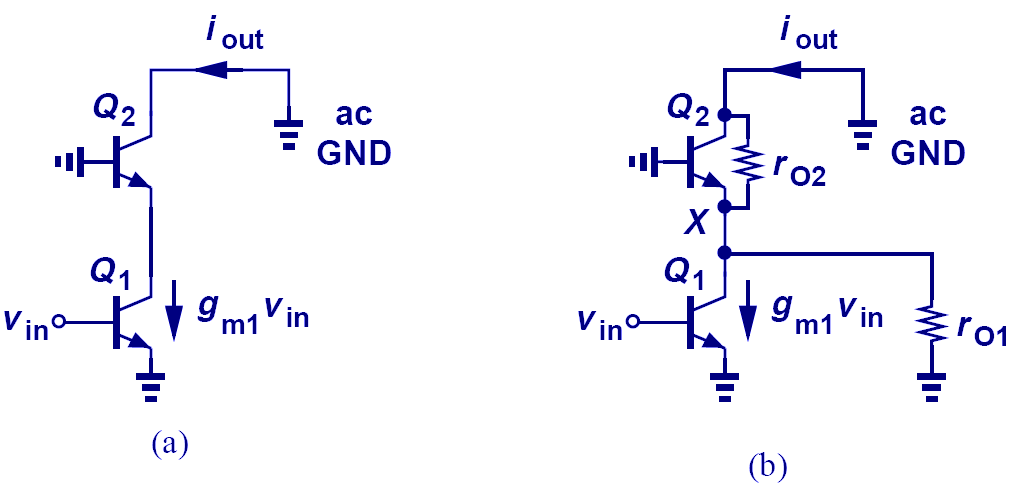 Since rO is much larger than 1/gm, most of IC,Q1 flows into the diode-connected Q2.  Using Rout as before, AV is easily calculated.
CH 9  Cascode Stages and Current Mirrors
7
Alternate View of Cascode Amplifier
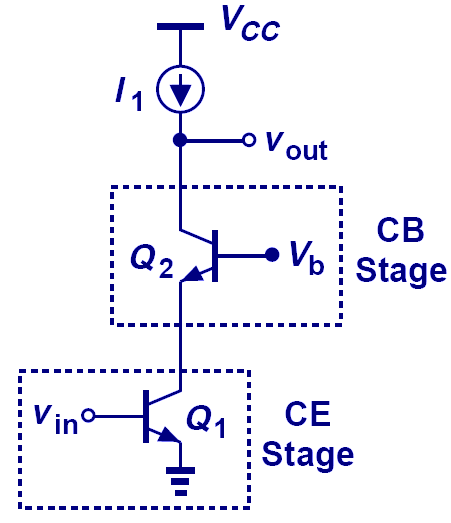 A bipolar cascode amplifier is also a CE stage in series with a CB stage.
CH 9  Cascode Stages and Current Mirrors
8
Practical Cascode Stage
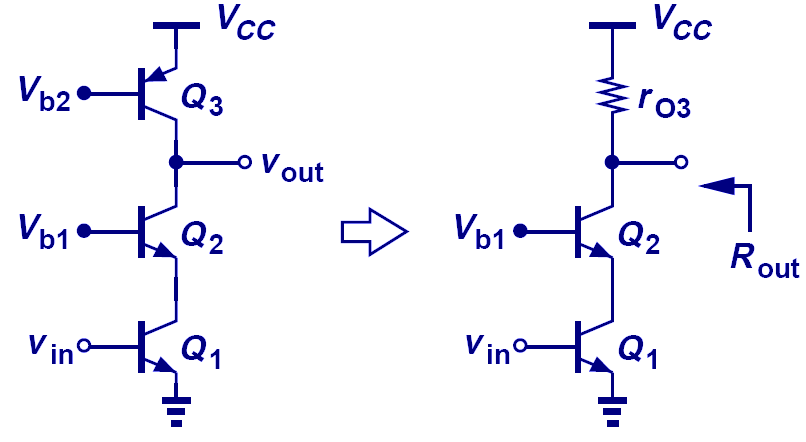 Since no current source can be ideal, the output impedance drops.
CH 9  Cascode Stages and Current Mirrors
9
Improved Cascode Stage
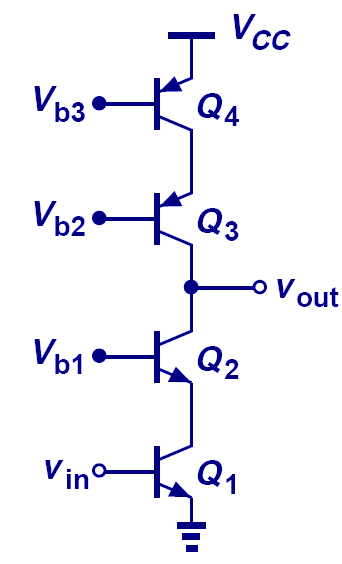 In order to preserve the high output impedance, a cascode PNP current source is used.
CH 9  Cascode Stages and Current Mirrors
10
MOS Cascode Amplifier
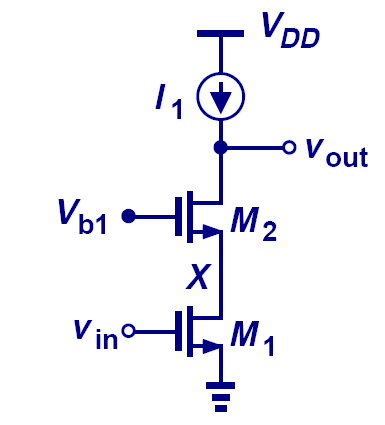 CH 9  Cascode Stages and Current Mirrors
11
Improved MOS Cascode Amplifier
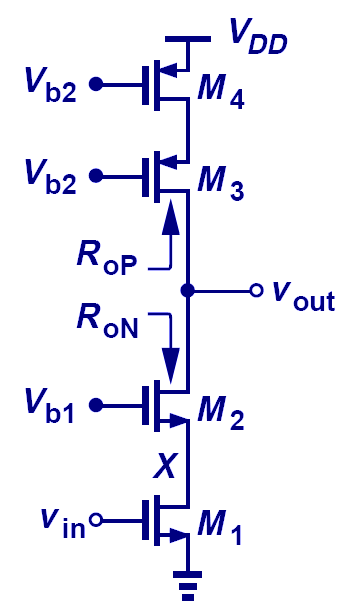 Similar to its bipolar counterpart, the output impedance of a MOS cascode amplifier can be improved by using a PMOS cascode current source.
CH 9  Cascode Stages and Current Mirrors
12
Temperature and Supply Dependence of Bias Current
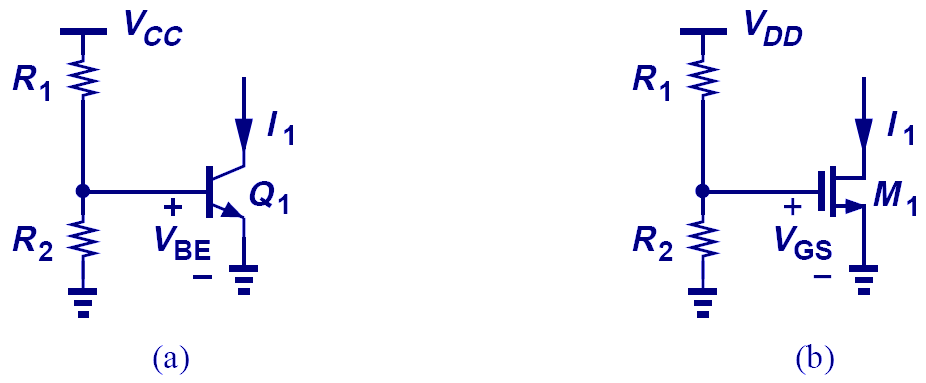 Since VT, IS, n, and VTH all depend on temperature, I1 for both bipolar and MOS depends on temperature and supply.
CH 9  Cascode Stages and Current Mirrors
13
Concept of Current Mirror
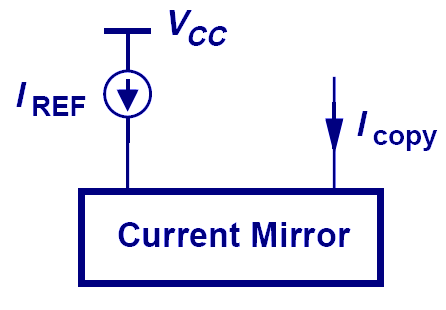 The motivation behind a current mirror is to sense the current from a “golden current source” and duplicate this “golden current” to other locations.
CH 9  Cascode Stages and Current Mirrors
14
Bipolar Current Mirror Circuitry
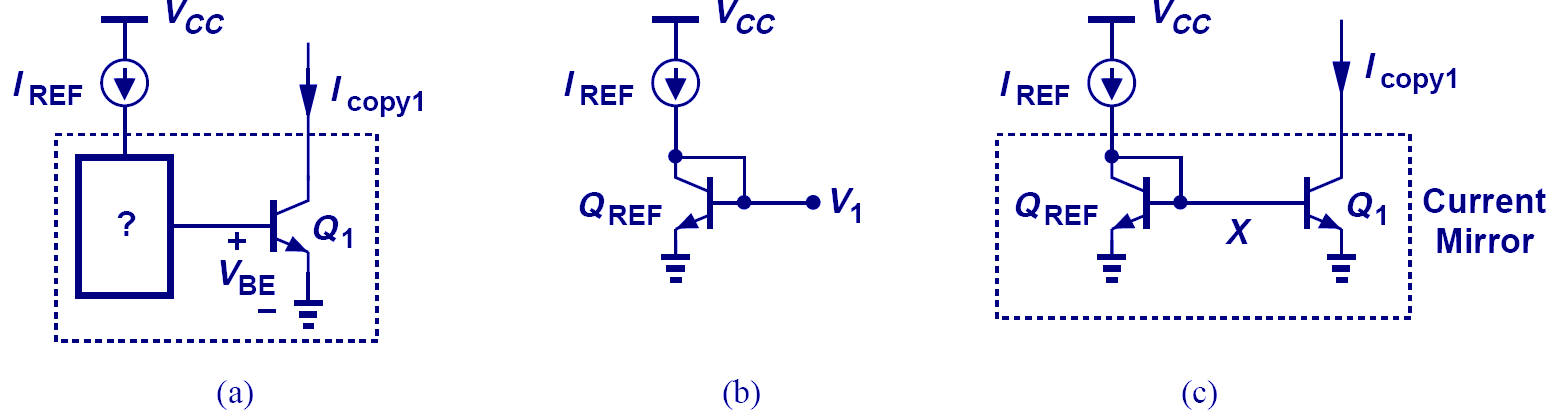 The diode-connected QREF produces an output voltage V1 that forces Icopy1 = IREF, if Q1 = QREF.
CH 9  Cascode Stages and Current Mirrors
15
Bad Current Mirror Example I
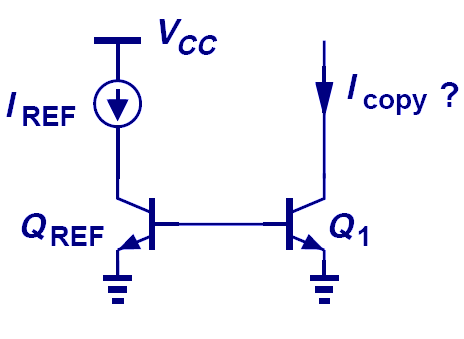 Without shorting the collector and base of QREF together, there will not be a path for the base currents to flow, therefore, Icopy is zero.
CH 9  Cascode Stages and Current Mirrors
16
Bad Current Mirror Example II
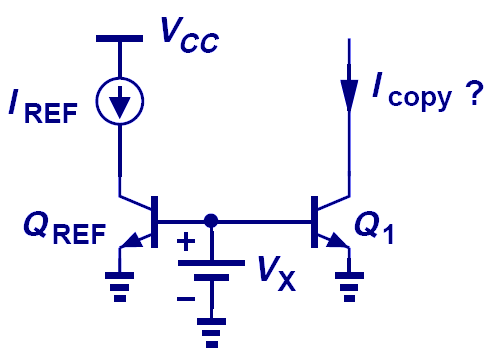 Although a path for base currents exists, this technique of biasing is no better than resistive divider.
CH 9  Cascode Stages and Current Mirrors
17
Multiple Copies of IREF
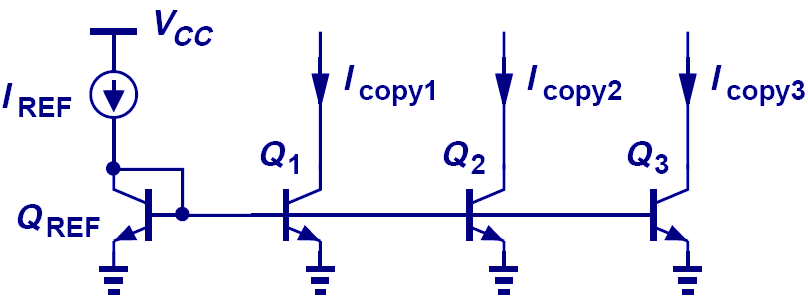 Multiple copies of IREF can be generated at different locations by simply applying the idea of current mirror to more transistors.
CH 9  Cascode Stages and Current Mirrors
18